TOÁN
BÀI 49
CÁC SỐ TRÒN TRĂM, TRÒN CHỤC
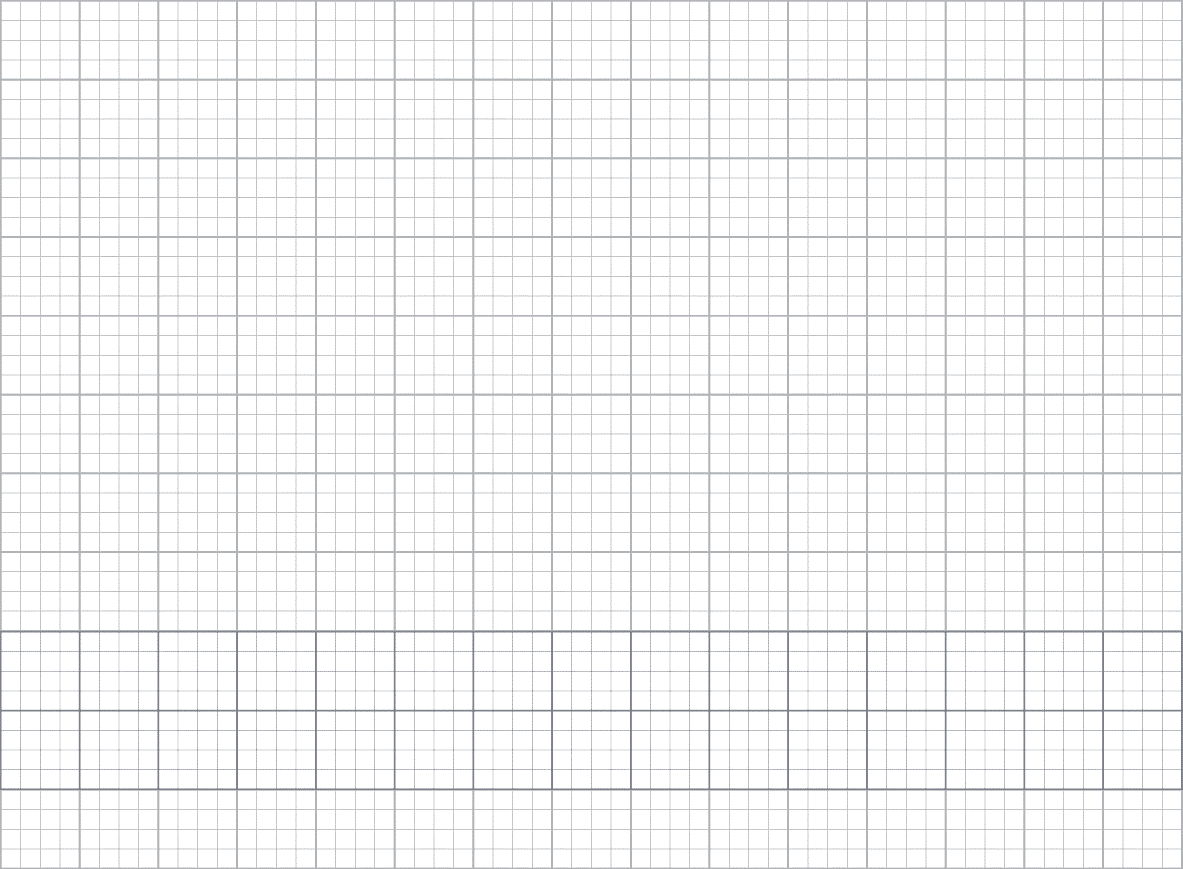 Thứ tư ngày 2 tháng 3 năm 2022
Toán
Các số tròn trăm
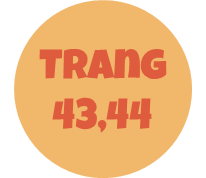 YÊU CẦU CẦN ĐẠT
Nhận biết được, biết đọc và viết các số tròn trăm.
01
02
Biết sắp xếp thứ tự các số tròn trăm.
KHÁM PHÁ
CÁC SỐ TRÒN TRĂM
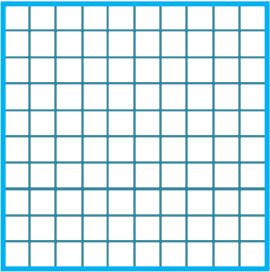 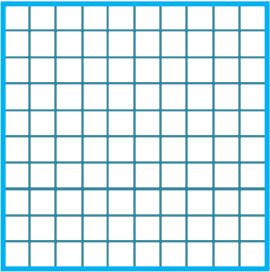 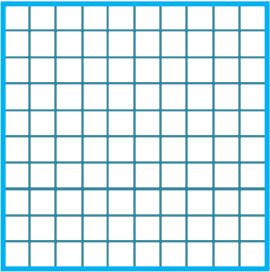 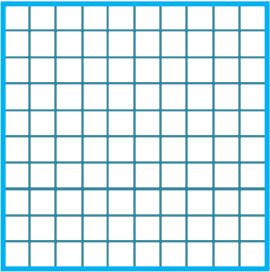 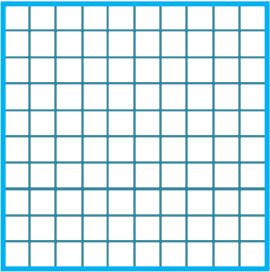 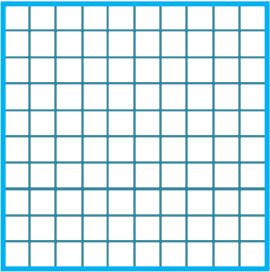 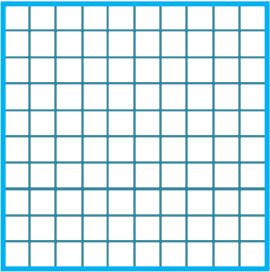 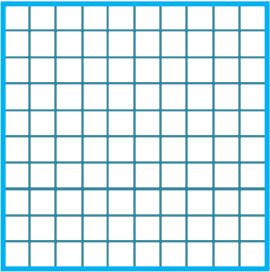 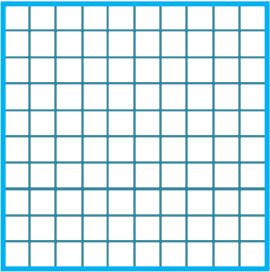 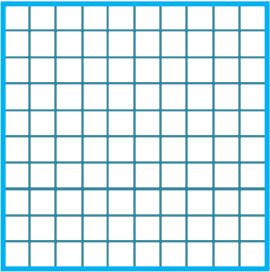 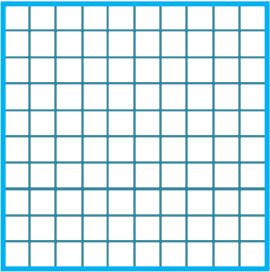 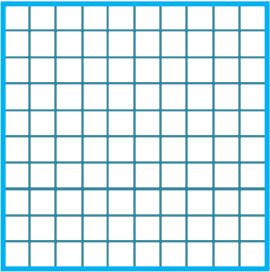 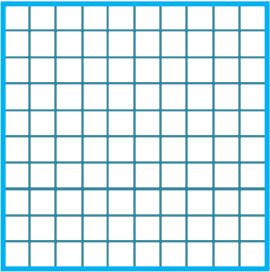 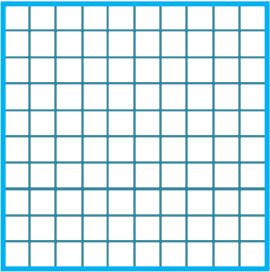 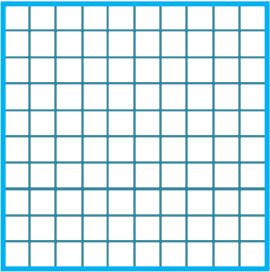 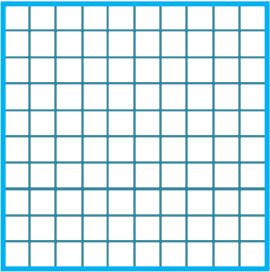 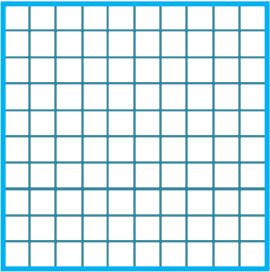 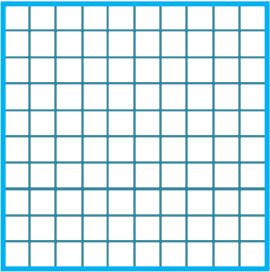 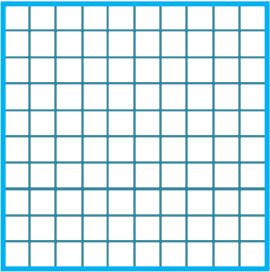 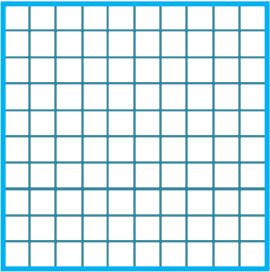 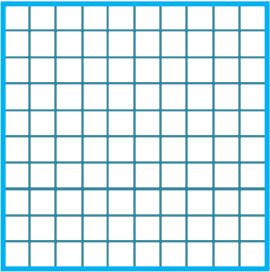 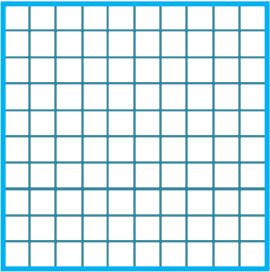 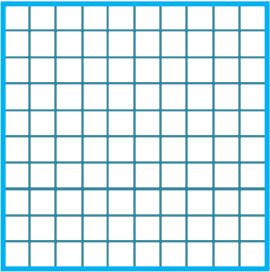 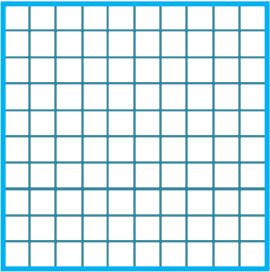 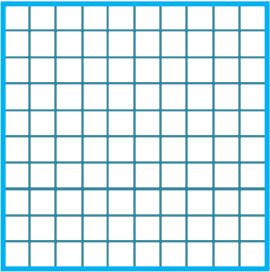 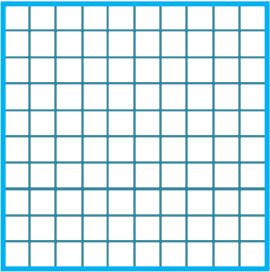 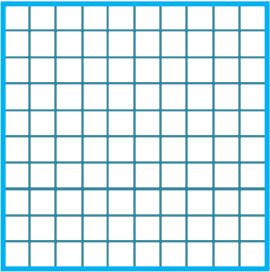 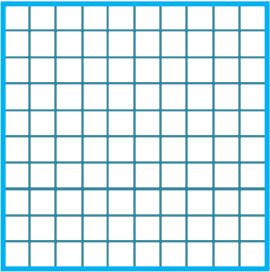 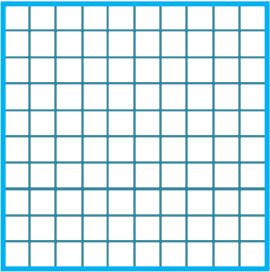 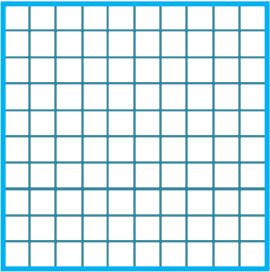 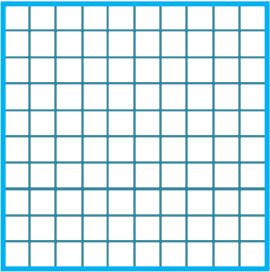 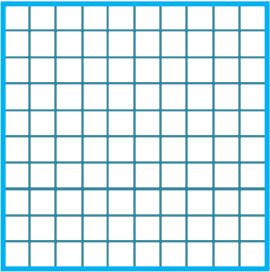 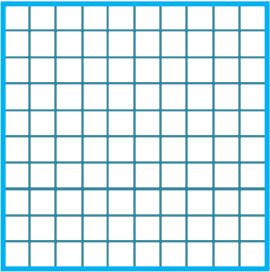 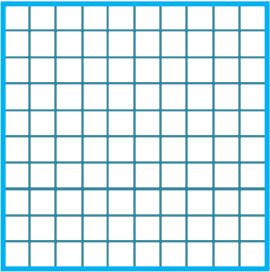 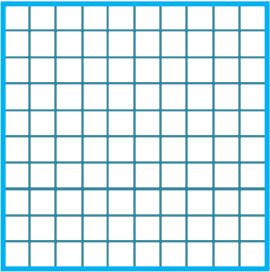 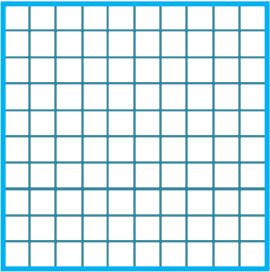 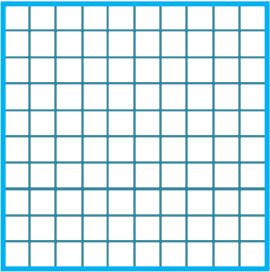 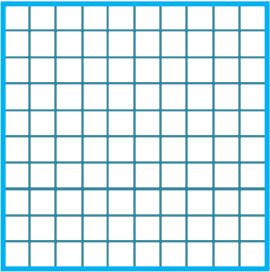 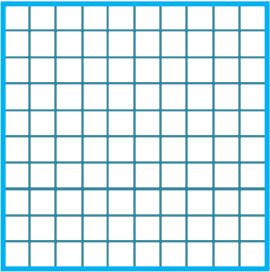 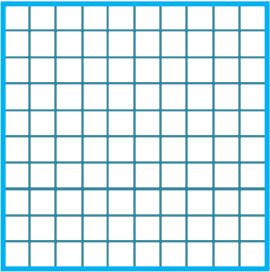 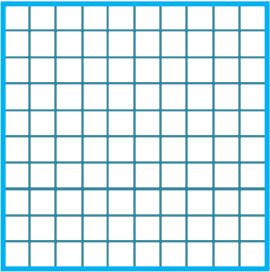 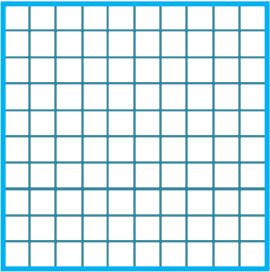 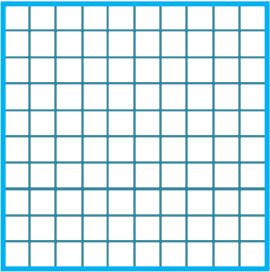 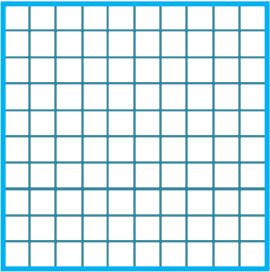 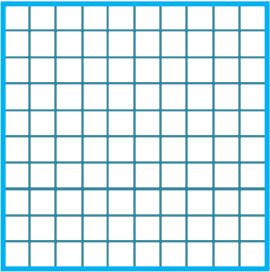 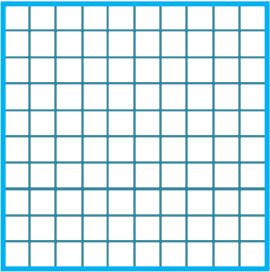 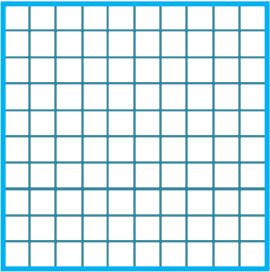 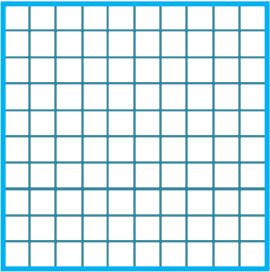 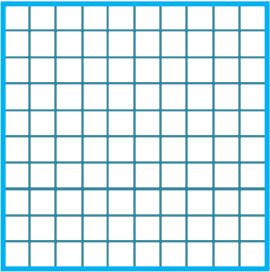 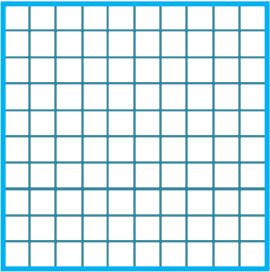 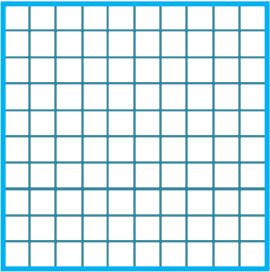 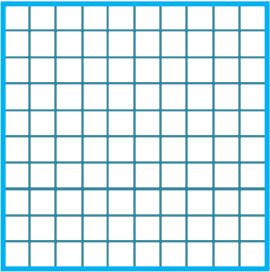 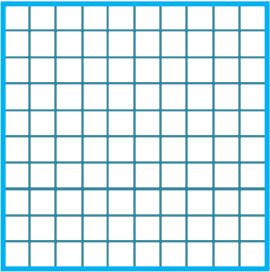 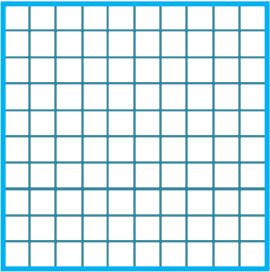 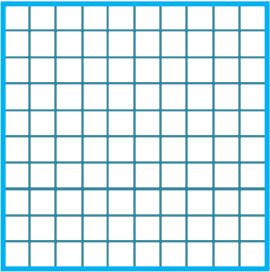 100 
200
300
400
500
600
700
800
900
1000
Là các số tròn trăm.
HOẠT ĐỘNG
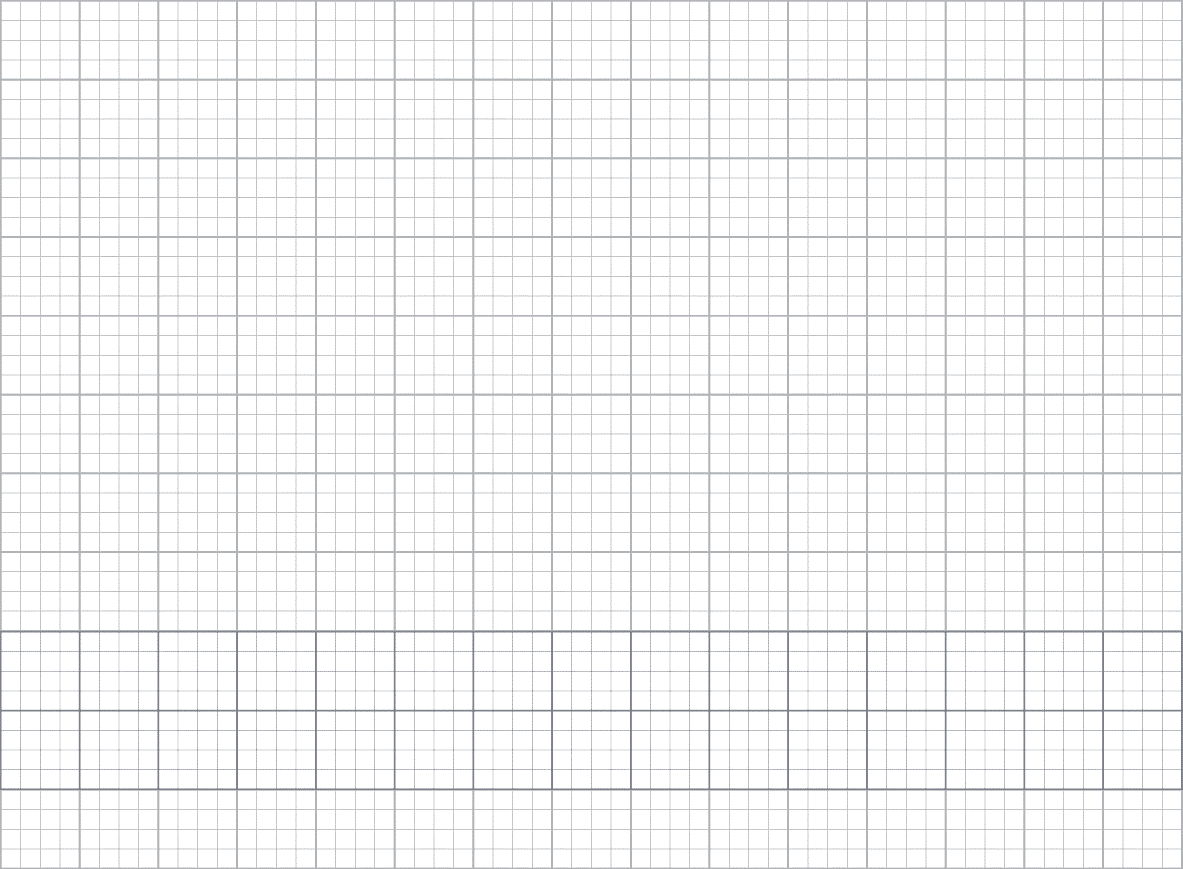 Bài 1
1
Nêu các số tròn trăm từ 100 đến 1000.
100, 200, 300, 400, 500, 600, 700, 800,
900, 1000.
Số  ?
2
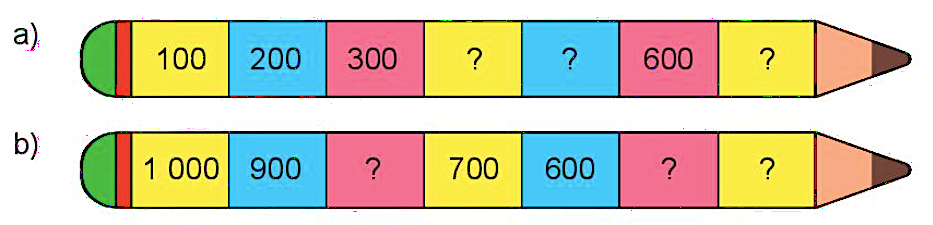 700
400
500
800
500
400
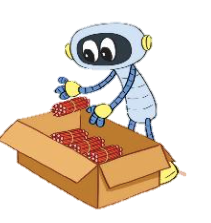 Số  ?
3
Rô- bốt xếp 100 cái bút chì vào mỗi thùng. Trong mỗi ngày, Rô- bốt xếp được bao nhiêu cái bút chì?
Thứ hai
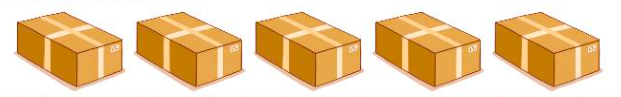 ?
300
bút chì
Thứ ba
500
?
bút chì
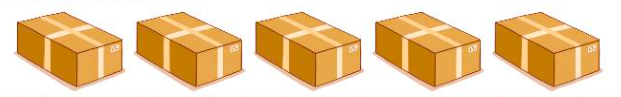 Thứ tư
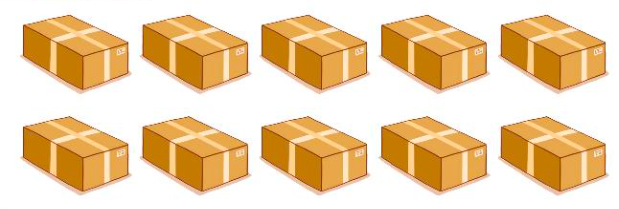 ?
1000
bút chì
TẠM BIỆT CÁC CON!